Constraint Management Plans (CMPs)An Ops Planning Perspective
Nitika Mago
Operations Planning, ERCOT
Agenda
An Introduction to Constraint Management Plans
What/Why, Types

Overview of the Annual CMP Review Process
What/Why, When, Who’s involved
Study Case, Contingency Definitions
Criteria Used in Studies

2015 Review Summary
Initial Details – kick off, case used, case changes
Highlights of the Review
A Pick-list of plans
2
What are CMPs? Why are CMPs needed?
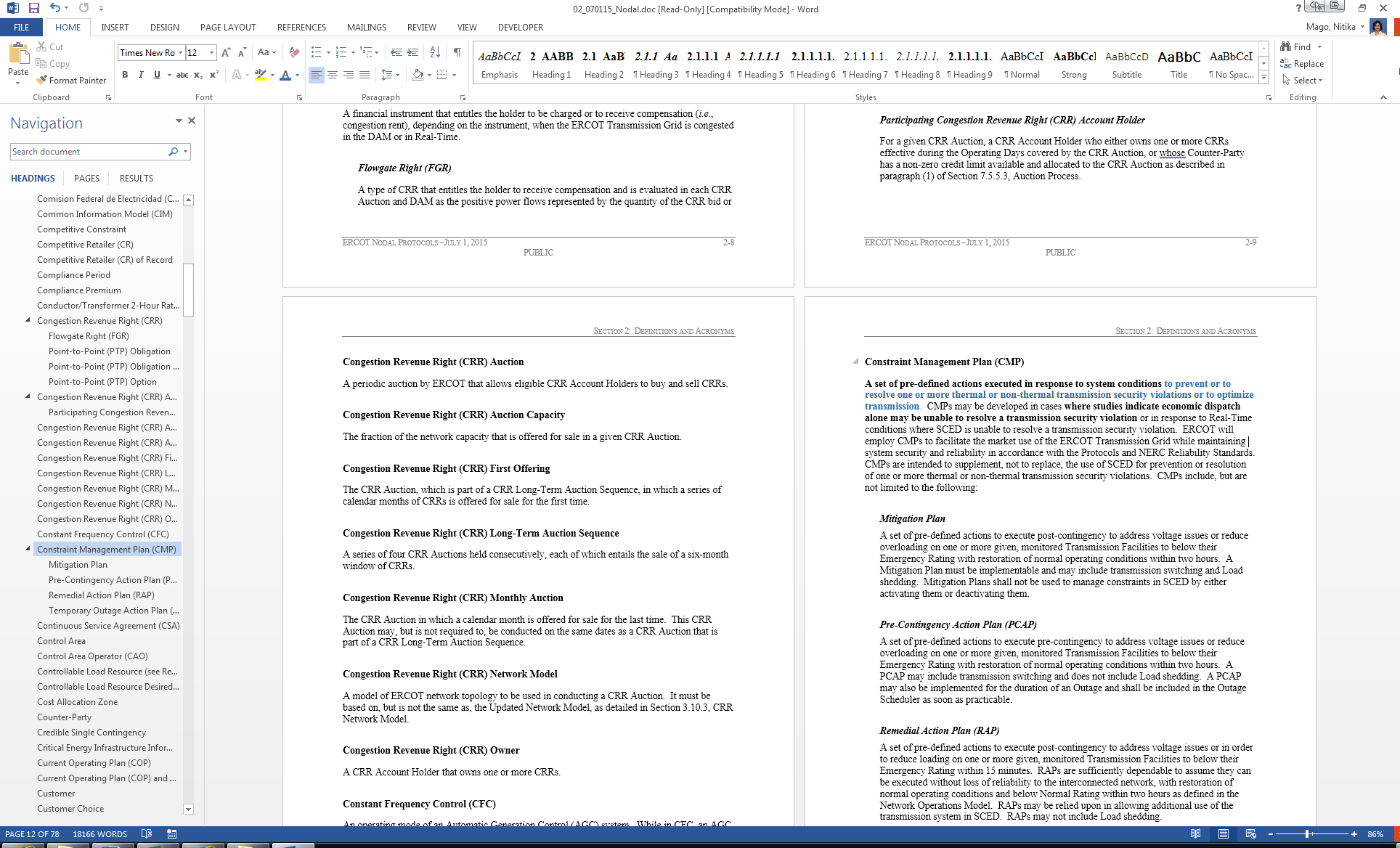 Set of pre-defined actions executed in response to system conditions

To prevent or to resolve one or more thermal or non-thermal transmission security violations or to optimize transmission.

Typically developed in cases where studies indicate economic dispatch alone may be unable to resolve a transmission security violation
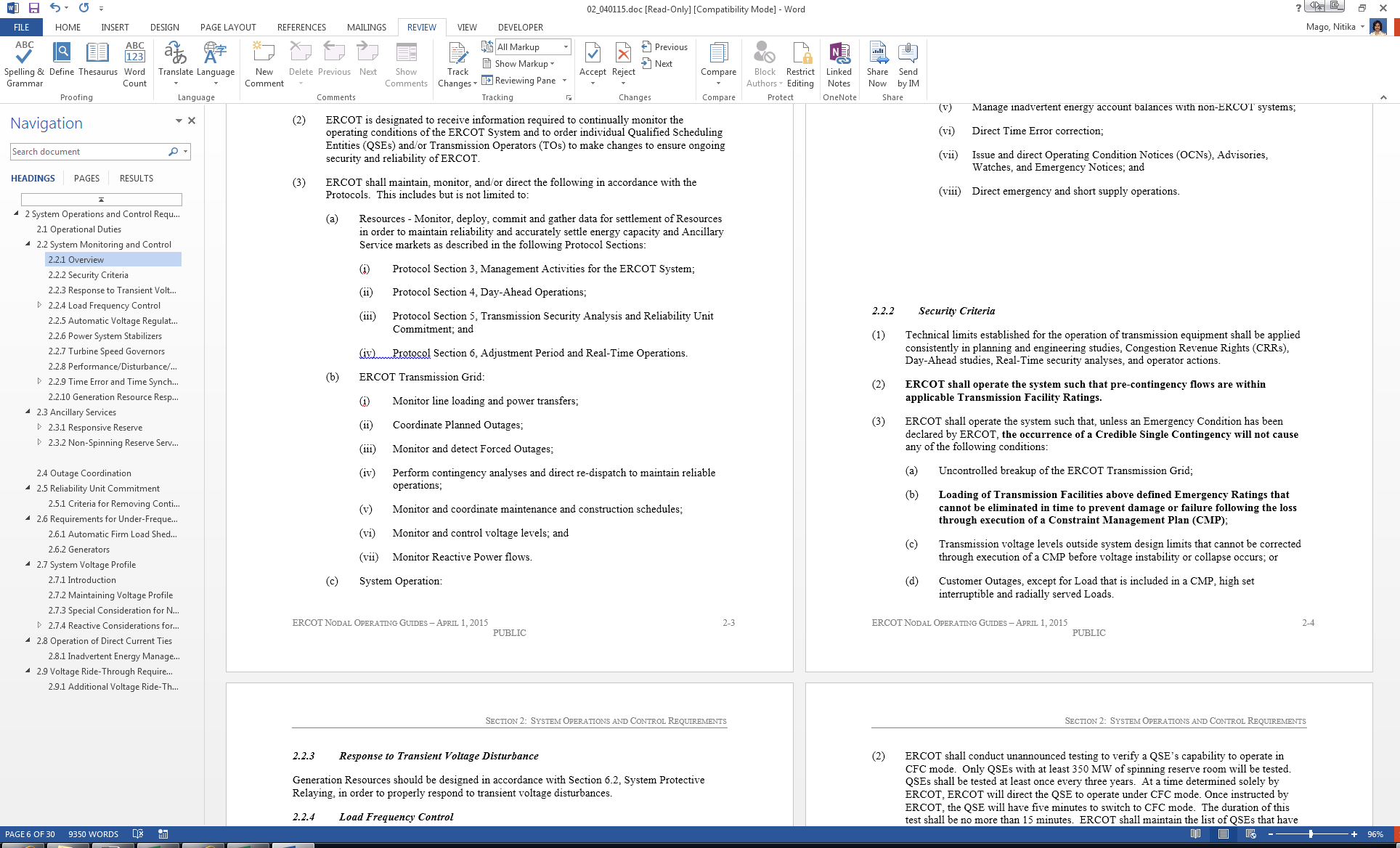 3
Common Types of CMPs
Remedial Action Plans (RAPs)
may be relied upon for allowing additional use of transmission system in SCED
are modeled in CIM.
constrained element must have a 15-minute rating >= its normal & emergency rating 
must not include load shed.

Mitigation Plans (MPs)
shall not be used to manage constraints in SCED
must be implemented in a timeframe that will not result in loss of the constrained element/facility
may include load shed.

Pre-Contingency Action Plans (PCAPs)
may be implemented in anticipation of a contingency
must not include load shed.

Temporary Outage Action Plans (TOAPs)
Temporary CMP, live & die with an outage.
shall not be used to manage constraints in SCED
must be implemented in a timeframe that will not result in loss of the constrained element/facility
may include load shed.
4
Agenda
An Introduction to Constraint Management Plans
What/Why, Types

Overview of the Annual CMP Review Process
What/Why, When, Who’s involved
Study Case, Contingency Definitions
Criteria Used for selection

2015 Review Summary
Initial Details – kick off, case used, case changes
Highlights of the Review
A Pick-list of plans
5
Overview of Annual CMP Review Process
Objective
Generate a set of CMPs to address anticipated reliability issues in the upcoming year.

Scope
Existing CMPs 
CMPs proposals (may include plans emanating from system planning studies)

Time Frame for Review
March to May

Participants
All Market Participants

Study Case
SSWG Planning Cases are relied upon (Summer Peak)
Load & Generation in this case are analyzed and may be altered as necessary to build a scenario that is reflective of (extreme) peak conditions anticipated in the upcoming Summer season.
6
Overview of Annual CMP Review Process
Contingency
For CMP replication purposes
Operations Contingency (Breaker-to-Breaker) are overlaid on the planning case.
For CMP viability (i.e. N-1 studies post CTG & CMP action; to ensure no new violation is created)
A blend of contingencies posted by SSWG are used.

Criteria for CMP Selection






Approval Process (applicable for CMPs that meet the Activate criteria)
Coordinated process involves soliciting review & approval from all involved TSPs and REs as applicable.
7
Agenda
An Introduction to Constraint Management Plans
What/Why, Types

Overview of the Annual CMP Review Process
What/Why, When, Who’s involved
Study Case, Contingency Definitions
Criteria Used in Studies

2015 Review Summary
Initial Details – kick off, case used, case changes
Highlights of the Review
A Pick-list of plans
8
2015 Review Highlights
Kick Off
March 11, 2015
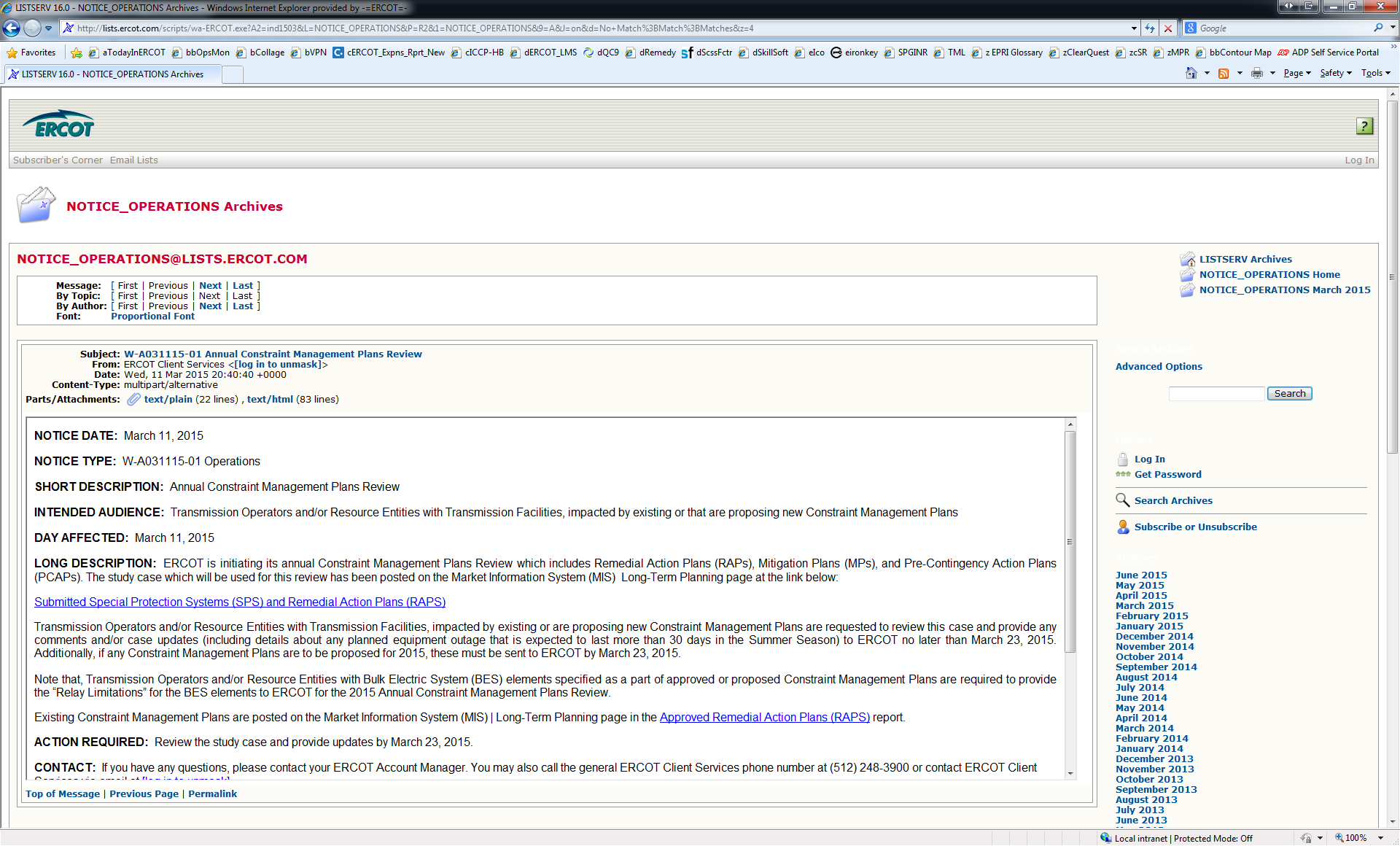 9
2015 Review Highlights
Submittals
Reviewed 196 Proposals
Submitters included
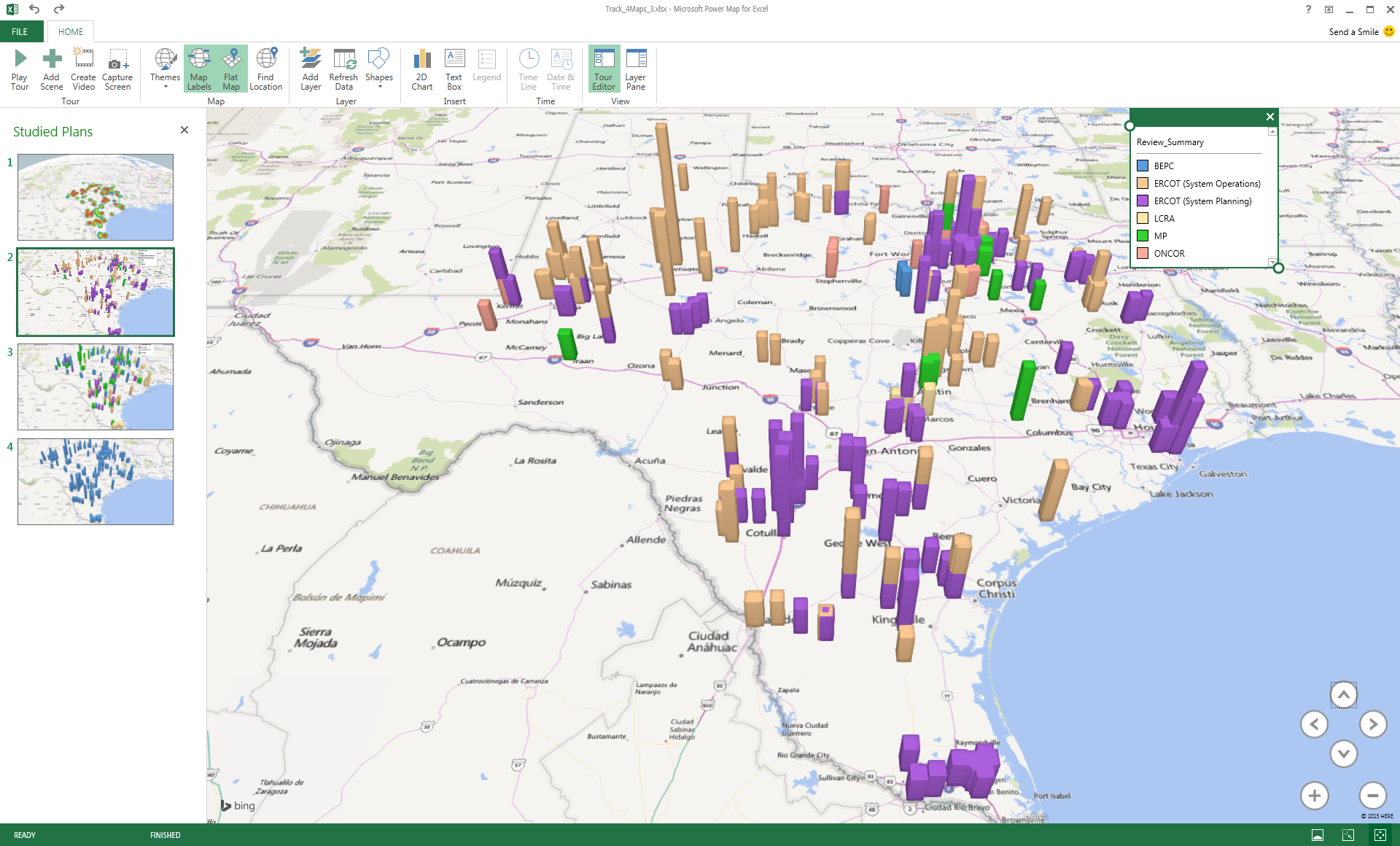 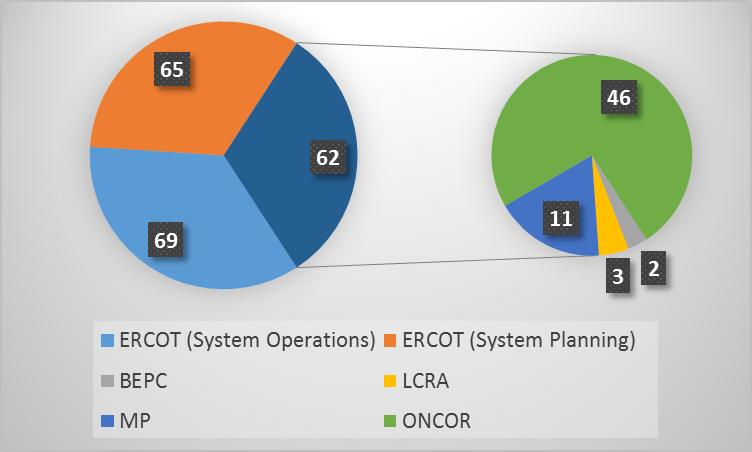 10
2015 Review Highlights
Approvals
Approved 55 CMPs 
(21 Existing, 11 New)
Removed 25 CMP
On-Shelf 40 CMPs 
9 N-1 (3 Existing, 8 New)
31 N-i related CMPs
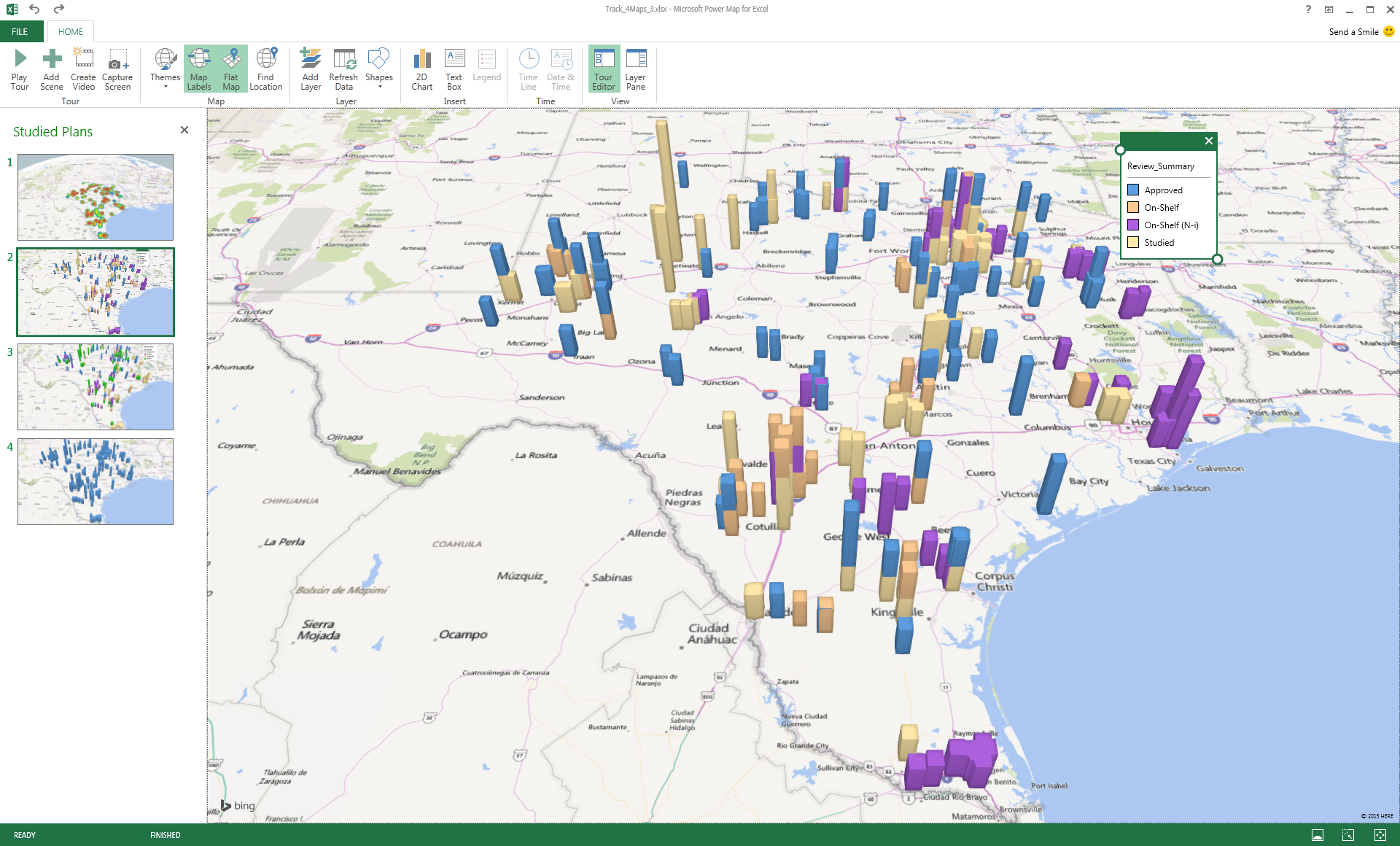 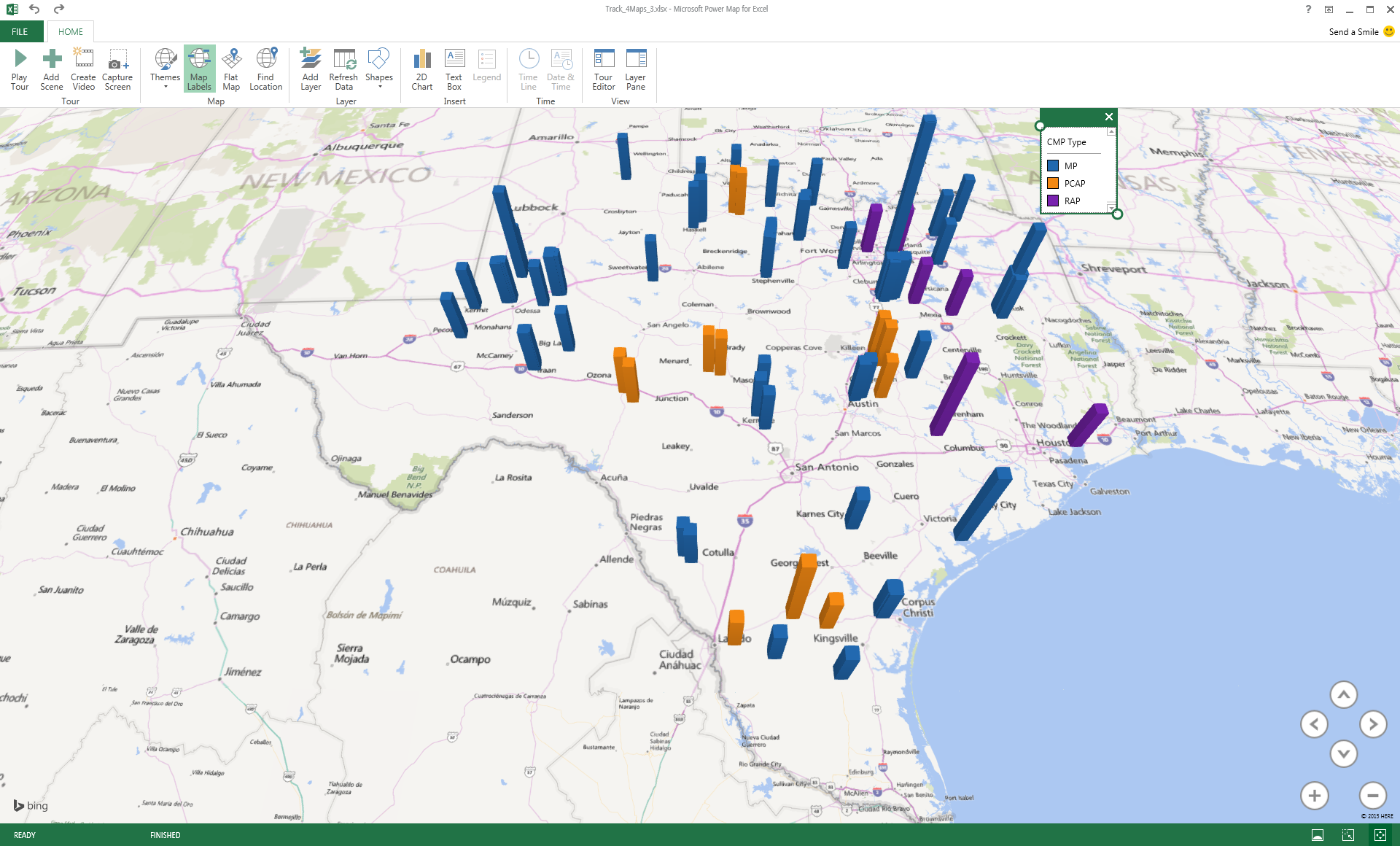 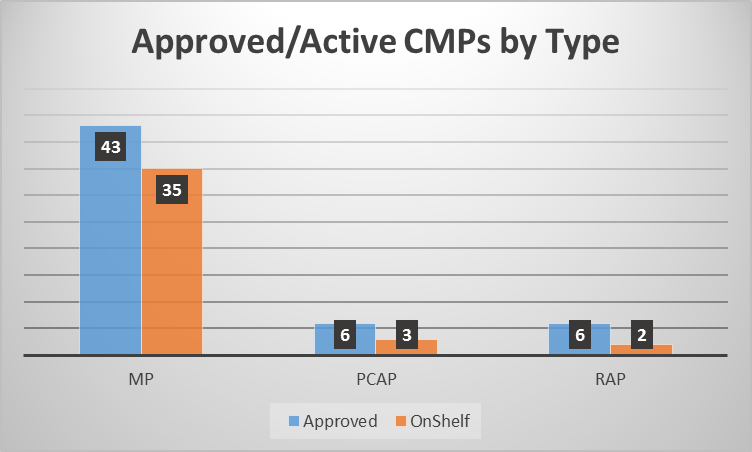 11
A Pick-list of Approved CMPs
12
2015 Review Highlights
Completion
June 1, 2015
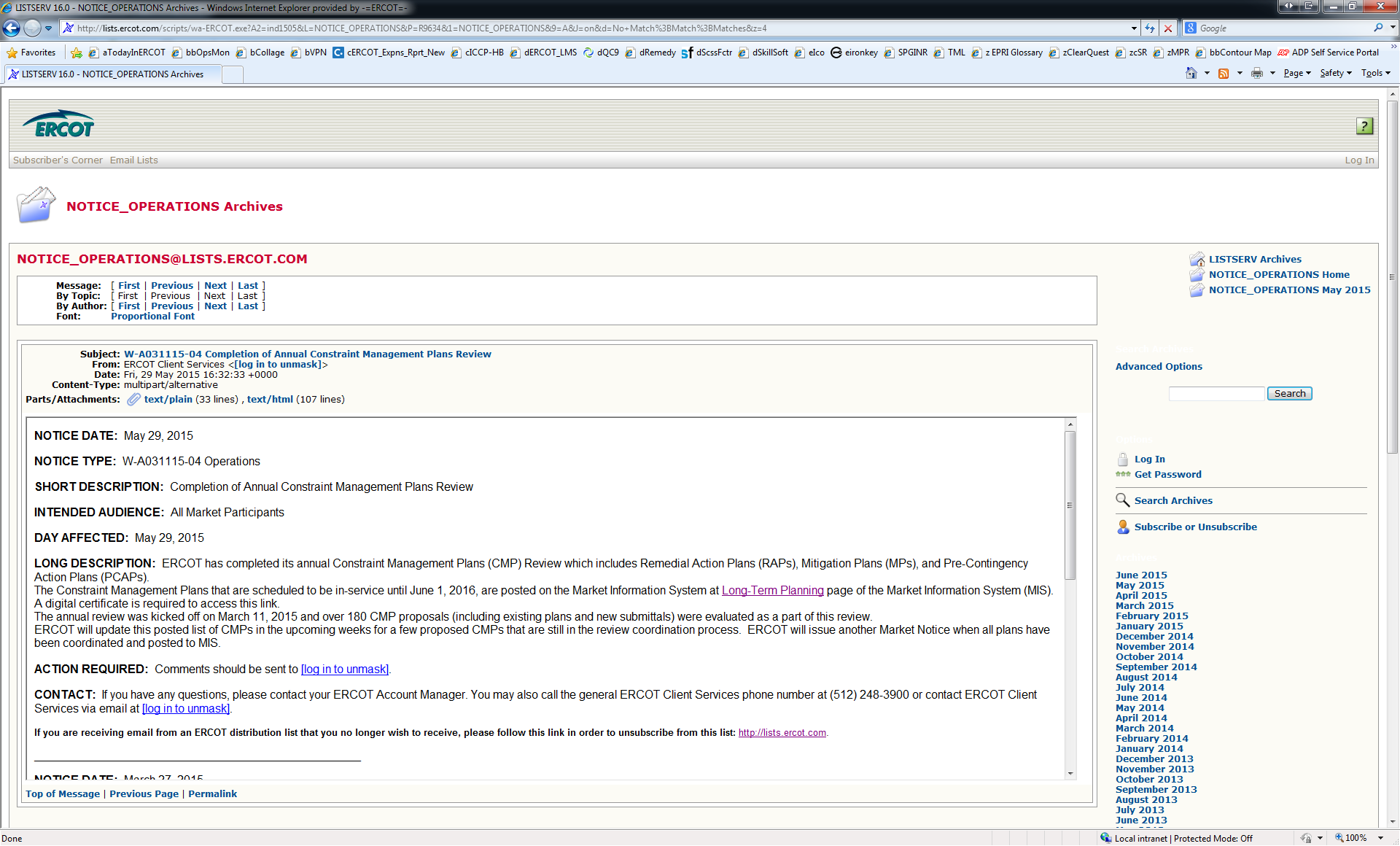 13
Agenda
An Introduction to Constraint Management Plans
What/Why, Types

Overview of the Annual CMP Review Process
What/Why, When, Who’s involved
Study Case, Contingency Definitions
Criteria Used in Studies

2015 Review Summary
Initial Details – kick off, case used, case changes
Highlights of the Review
A Pick-list of plans
14
Questions?
15